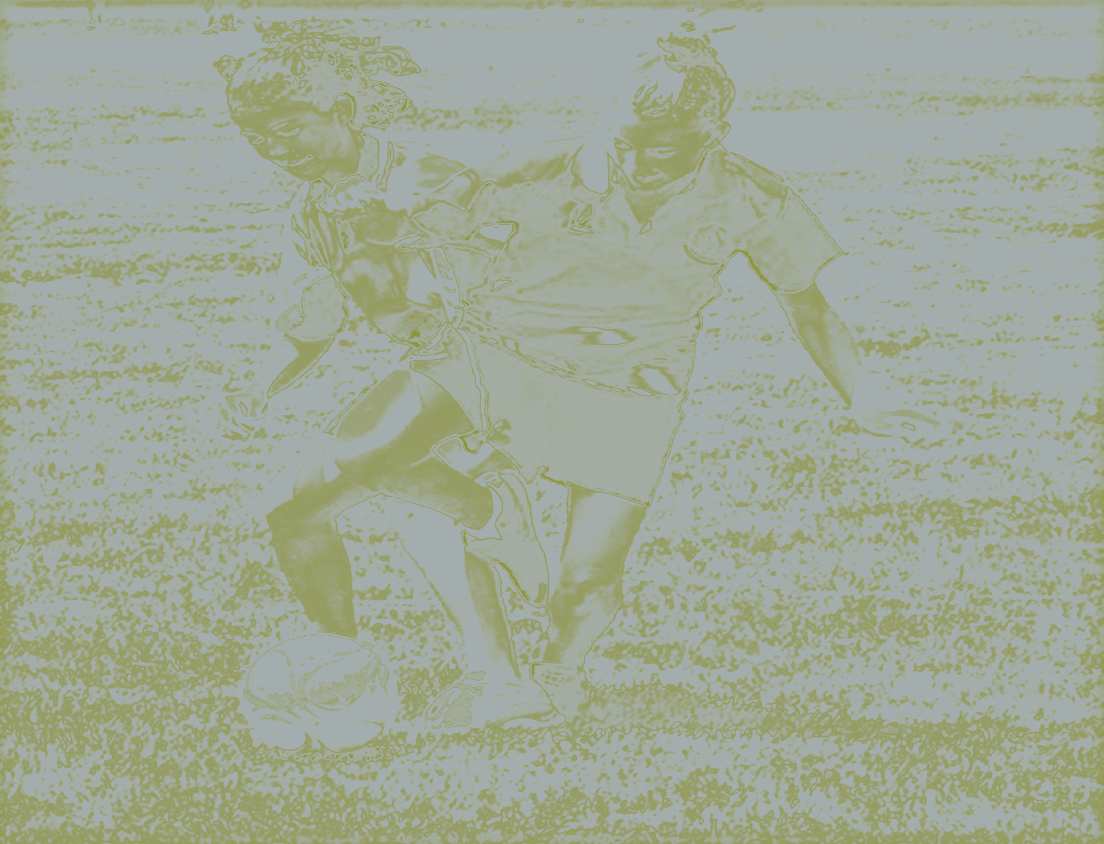 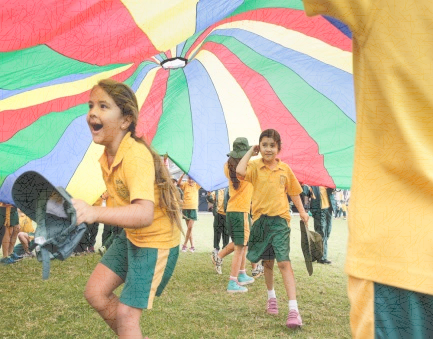 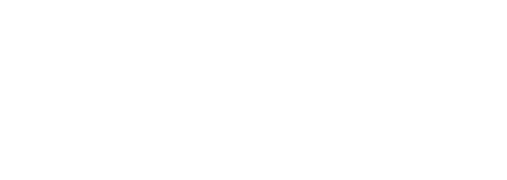 Physical activity in nsw public schools
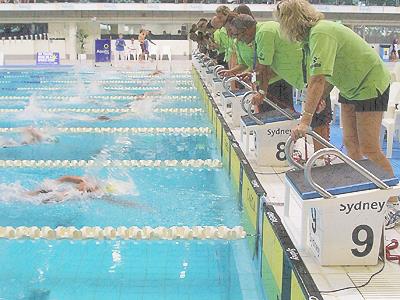 Ross Morrison, Leader, NSW School Sport Unit
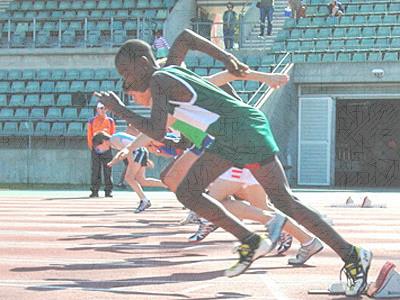 © NSW Department of Education | More students, more active, more often
Page 1
27 October 2015
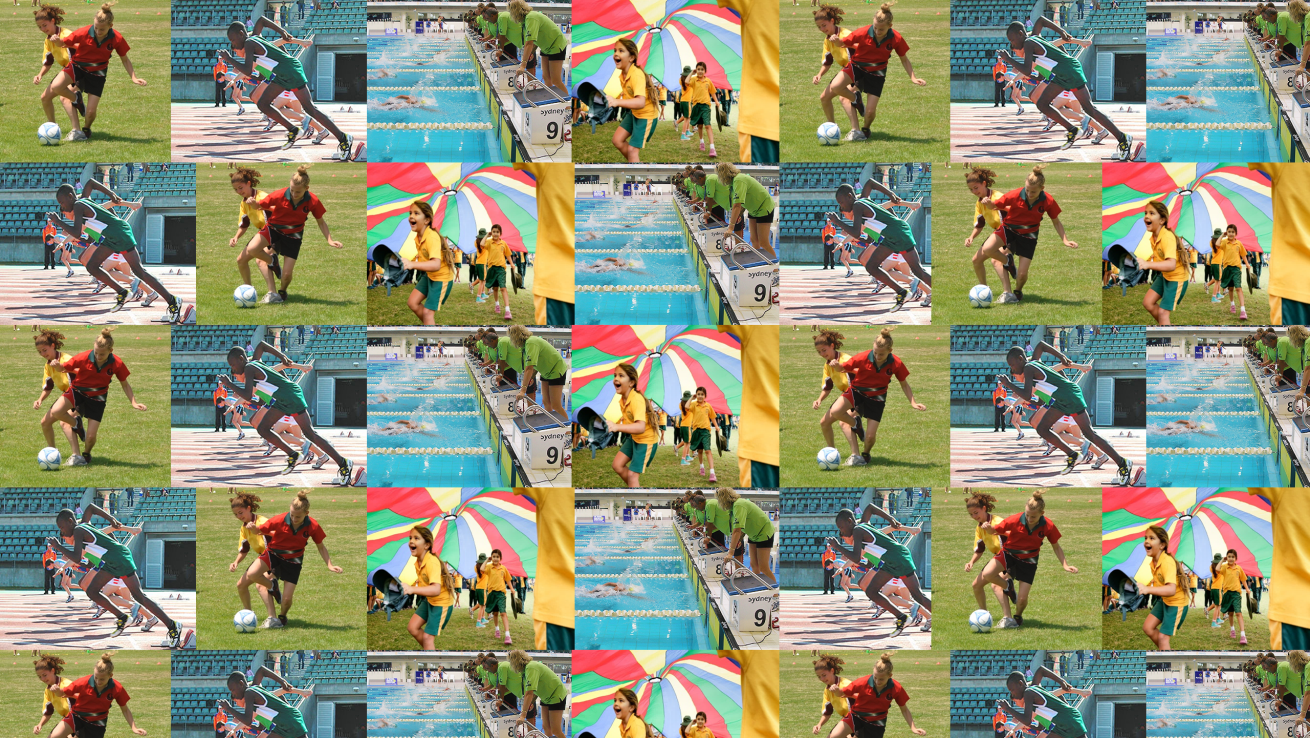 Setting the scene
© NSW Department of Education | More students, more active, more often
Page 2
27 October 2015
[Speaker Notes: The PDHPE Key Learning Area is mandatory for students from Kindergarten to Year 10. 
All students in Years K-10 must participate in weekly school sport as part of the school day. This is where we are very unique to all the other Australian states and territotires and countries. 

About 2211 schools with over 774000 students (2014 data)]
Actions to increase physical activity
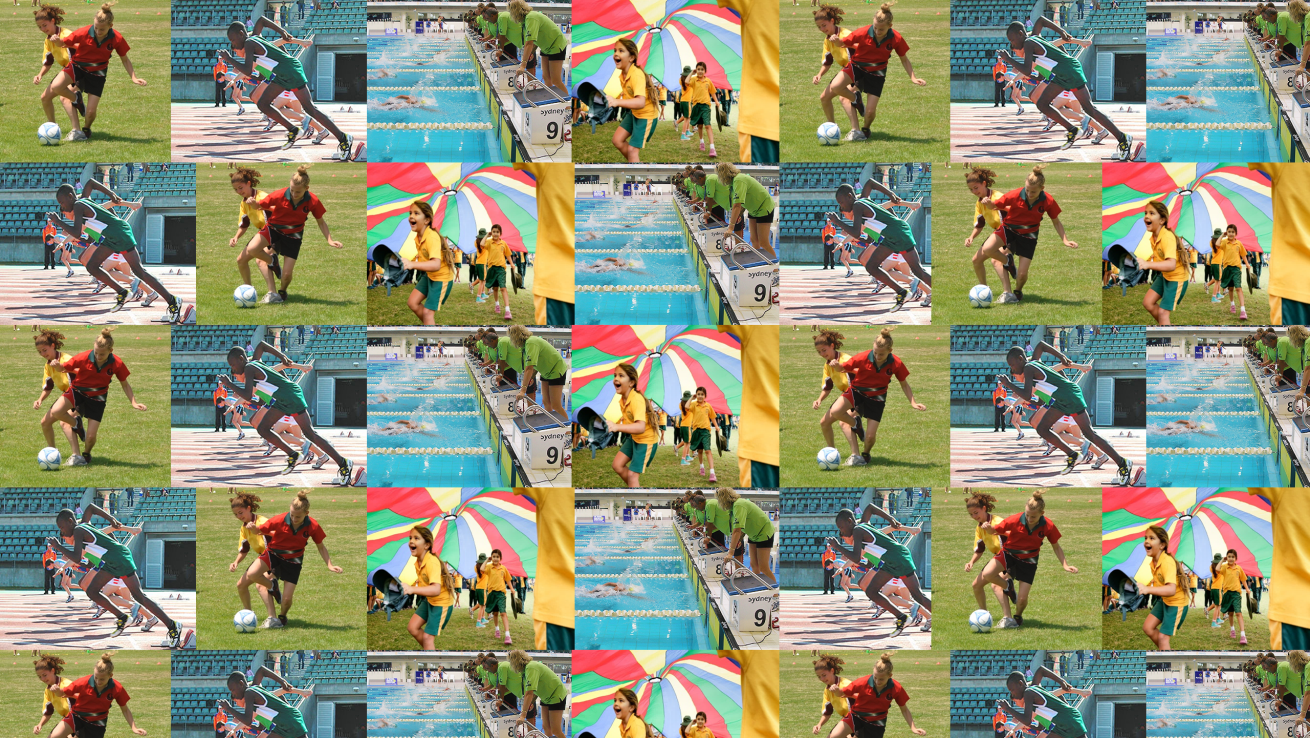 Physical Literacy continuum
Sport and Physical Activity Policy changes
Physically Active Schools website
Monitoring
Teacher Professional Learning
© NSW Department of Education | More students, more active, more often
Page 3
27 October 2015
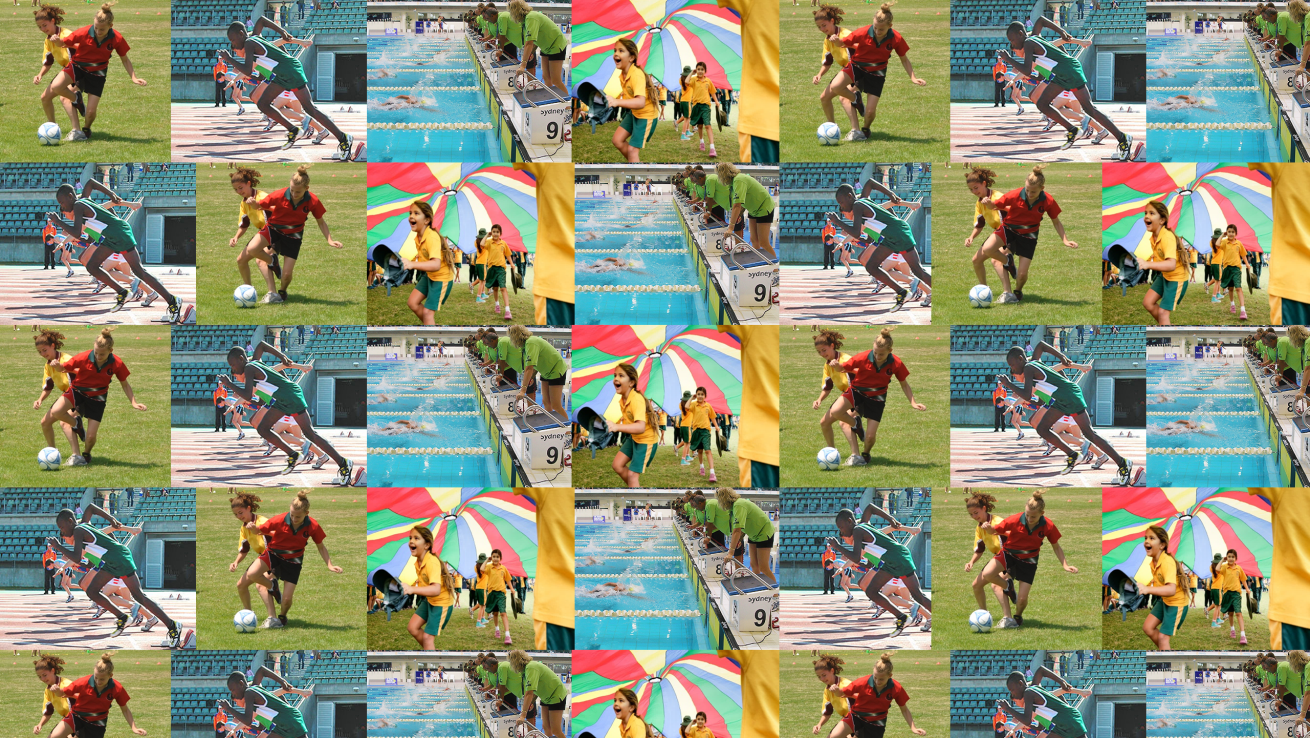 Teacher support
Teacher professional learning
Live Life Well @ School
 School Sport Unit TPL - 3000 teachers participating across 200 workshops
 40 registered courses through BOSTES
Building teacher capacity
Thinking while moving - teaching maths through physical activity
 State-wide workshops and K-6 conferences
 Lesson plans and demonstration videos
Integrated learning
Website and resources
 School Physical Activity Review Tool
 Physical Literacy Continuum
 School case studies
 Demonstration videos
Tools and resources
© NSW Department of Education | More students, more active, more often
Page 4
27 October 2015
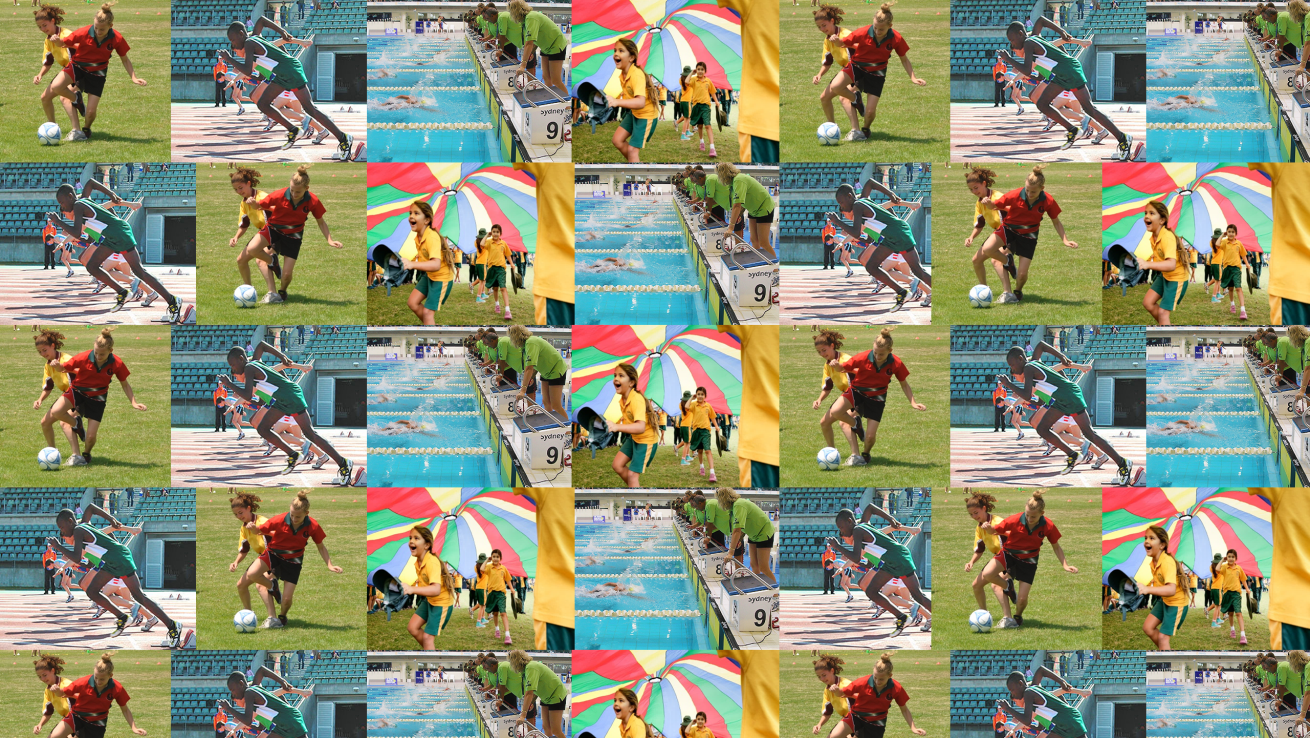 Student programs
Largest and longest running Gifted and Talented program: 275,000 students annually
 Students can represent school, zone, region, state and Australia  
 Pacific School Games Adelaide 2015
Representative School Sport Pathway
NSW Premier’s Sporting Challenge
Sport and Physical Activity Programs
Over 338,000 students from 1,388 schools and 7,400 staff participating in the ten week physical activity challenge in 2015
100,000 primary school students from 1,430 schools
 Acknowledged as the most significant contributor to water safety at 2015 Water Safety Awards
School Swimming and Water Safety Program
Sport for students with additional needs
Participation programs for 8,500 students with additional needs at a variety of multi-sports days/come and try days and sport specific competitions
© NSW Department of Education | Mores students, more active, more often
Page 5
27 October 2015